Религия древних египтян
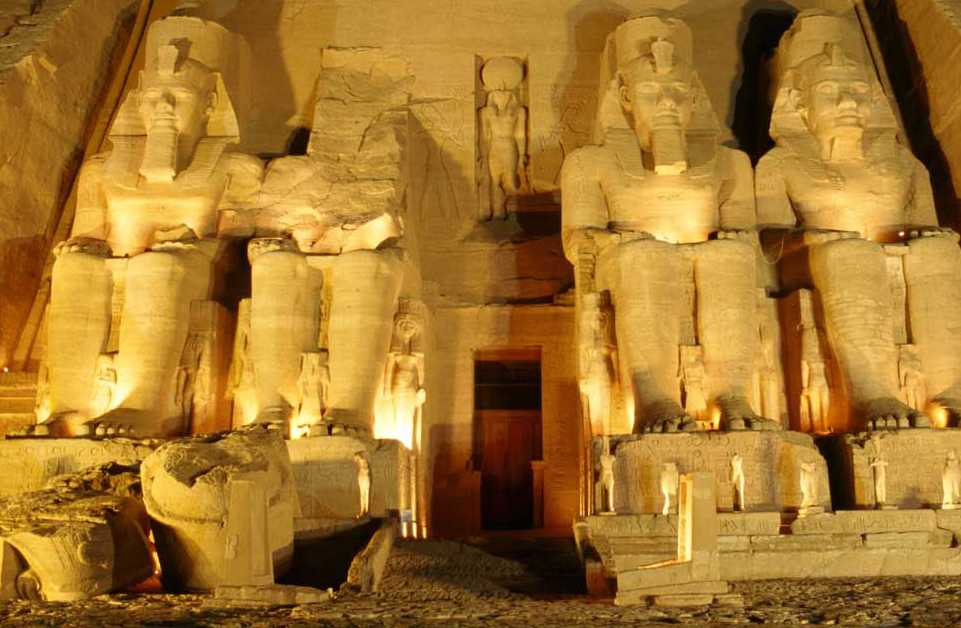 Каковы особенности древнеегипетской религии?
Жрецыслужители богов
В древнеегипетском храме
Бог солнца Ра в образе сокола
Богиня Хатор и бог солнца Ра
Бог Осирисправитель Египта.Научил египтян строить плотины, дал им справедливые законы, обучил наукам.Царь и судья в «стране мёртвых».
Бог Горсын Осириса.Покровитель земных фараонов.
Богиня Исида.Жена Осириса и мать Гора.
Бог Тот.Научил людей писать, бог мудрости, покровитель врачей и магов.
Бог Анубис.
Обряд.
Жрец в маске Анубиса, бальзамирующий тело усопшего.
Особенности древнеегипетской религии:
Культ животных. Наиболее почитаемые: бык, корова, баран, змея, крокодил, кошка, лев, шакал, сокол.
Изображение богов в облике человека, но с головой животного: Тот – с клювом ибиса, Сехмет – богиня войны с головой львицы.
Многобожие. Главный бог Амон-Ра, бог солнца; Хапи – бог Нила; Сет – бог – пустыни; Осирис – бог растительности; Исида – богиня плодородия.
Домашнее задание:
Параграф 10, пересказ, вопросы.
Спасибо за урок!